Operation Grassroots: Improving Healthcare Access to Local Communities
Uche Udeozo, PhD
CEO, UKC Health
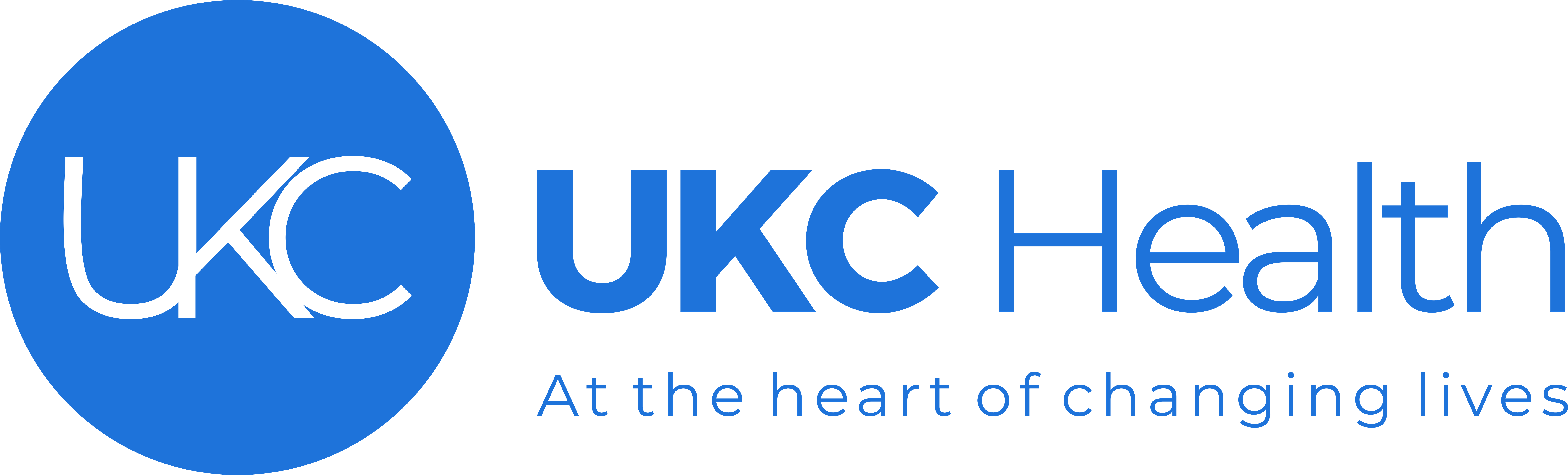 www.ukchealth.com
UKC Health Vision and Mission
Vision: To be an outstanding and trusted entity in the delivery of healthcare to patients

Mission: To use technology and medical innovation to address gaps in the delivery of primary healthcare
www.ukchealth.com
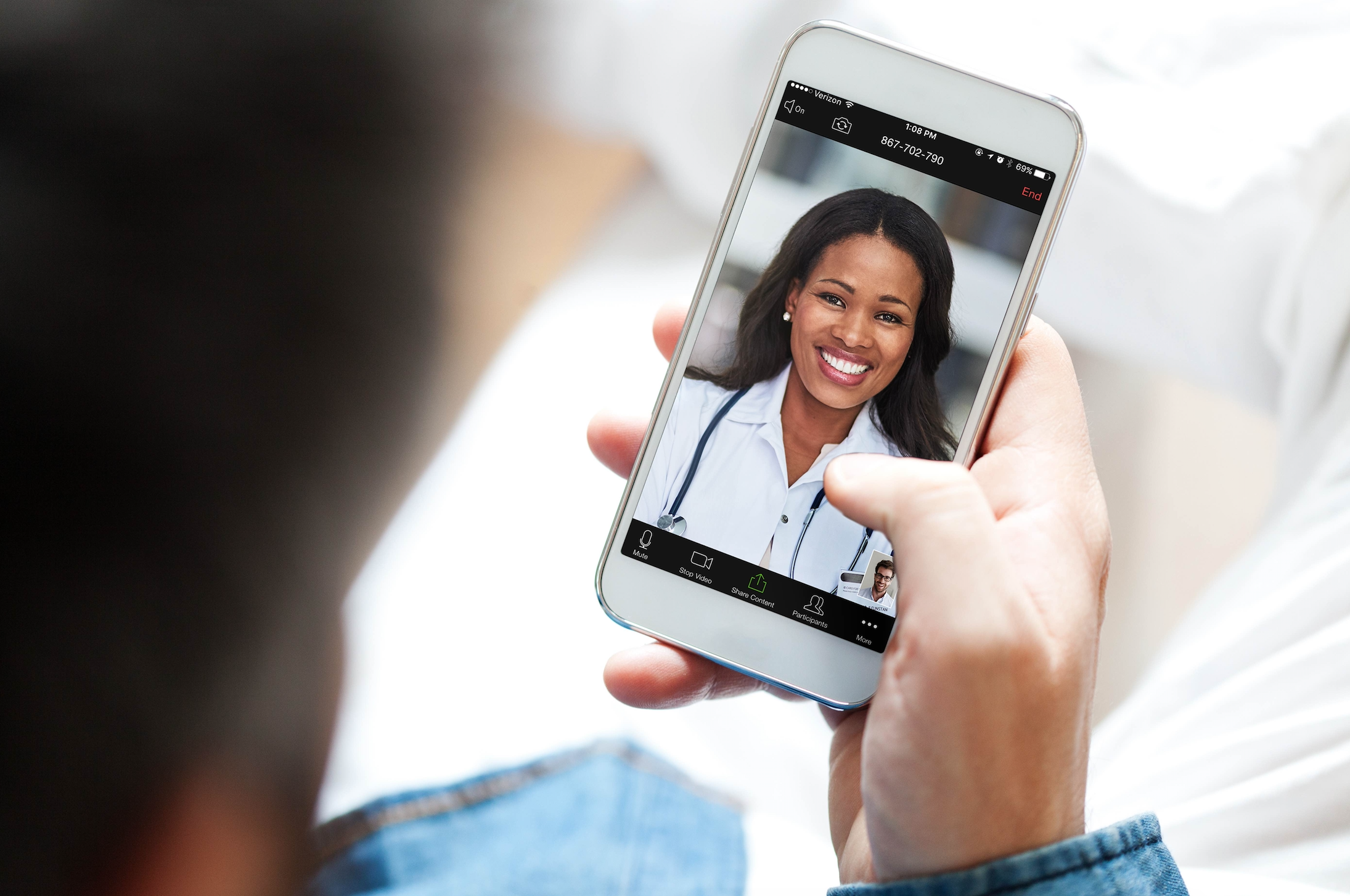 Telemedicine. What is it?
Telemedicine is the diagnosis and treatment of a patient by means of telecommunications technology e.g. a mobile phone or tablet
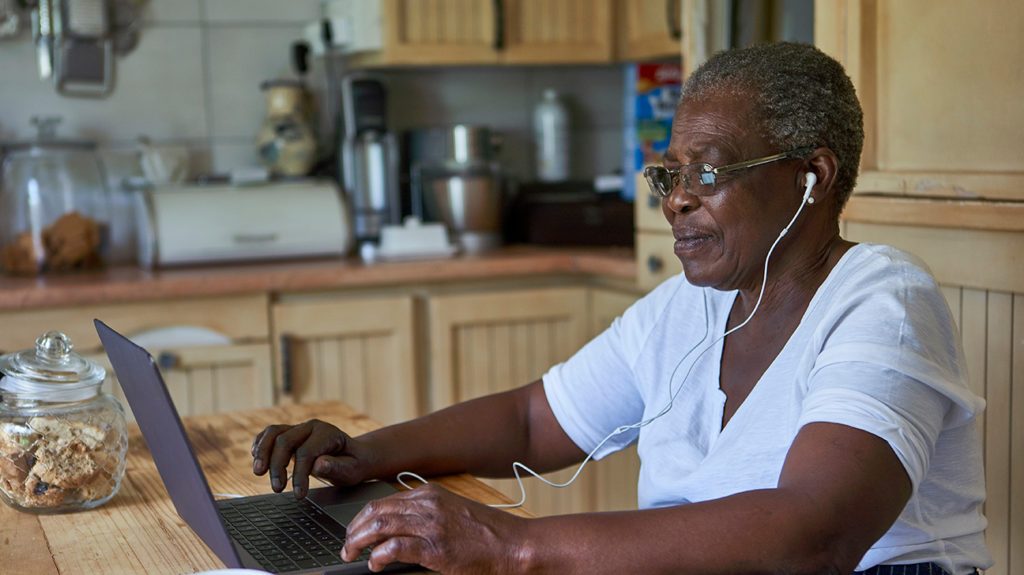 Telepyschology. 
What is it?

Telepsychology refers to the 
usage of psychology services 
delivered via voice or
video conferencing.
“Disruptive technology is the technology that affects the normal operation of a market or an industry. It displaces a well-established product or technology, creating a new industry or market”.
Professor Clayton M. Christensen,                                                                    Harvard Business School
Disruptive Technology Examples
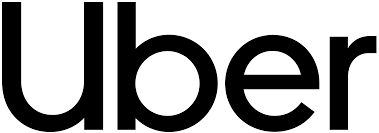 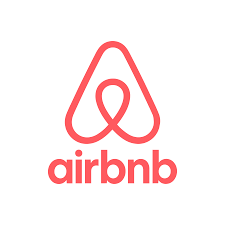 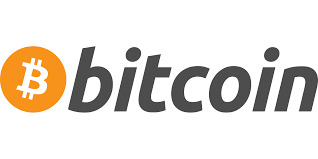 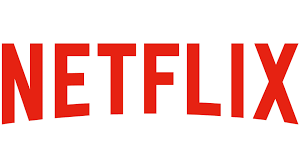 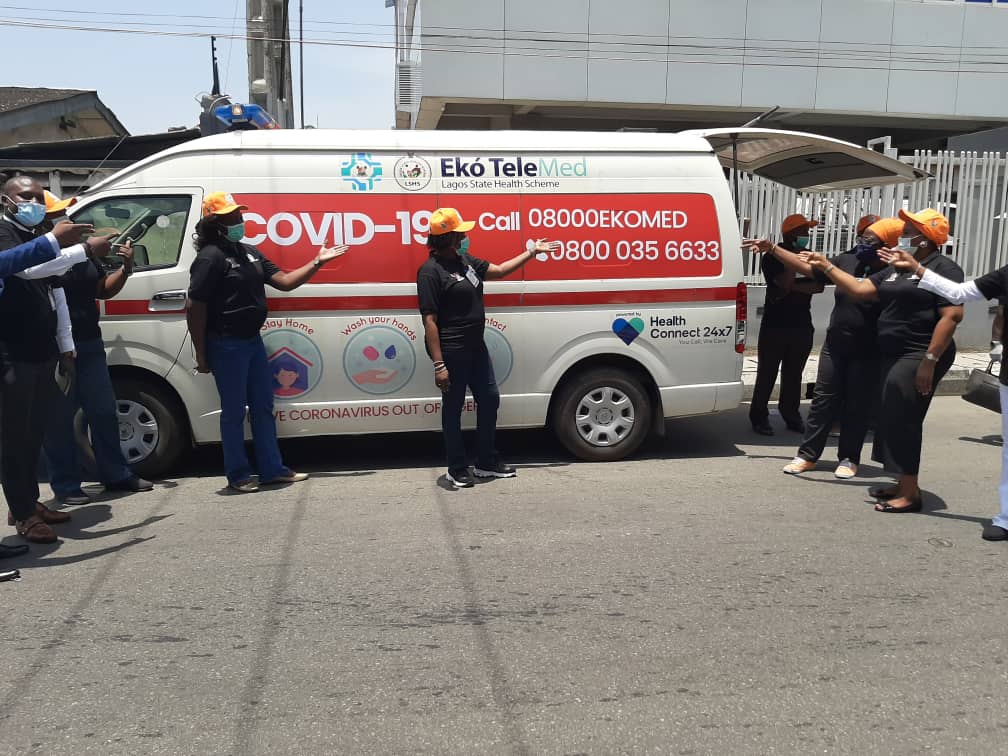 ‘Almost 75% of all doctor, urgent care, and ER visits are either unnecessary or could be handled safely and effectively over the phone or video’.                                           American Medical Association
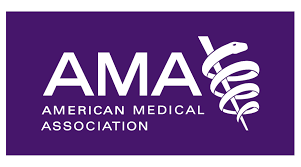 www.ukchealth.com
How Does it Work?
www.ukchealth.com
Key Features to Consider for a Telemedicine Service
Local
languages

English, Pigeon English, Yoruba, Hausa, Igbo
24x7

Availability
Full-time
licensed doctors

In-country and based 
at call-centre
08000432584
(08000HEALTH)

Patient toll-free number
Voice

Service available for non-smartphone and 
smart phone users
Video

Video call service available
High-Quality

Based on the WHO and UK’s NICE telemedicine guidelines
Unlimited 

No limit of calls to 
access service
www.ukchealth.com
Conditions That Can Be Manage Telephonically
Malaria
High Fever
Headache
Diarrhea
Digestive
Nausea/Vomiting
Abdominal Pain
Anorectal Problems
Respiratory
Cough/Cold
Sore Throat
Asthma
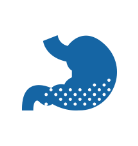 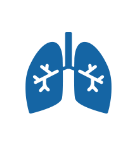 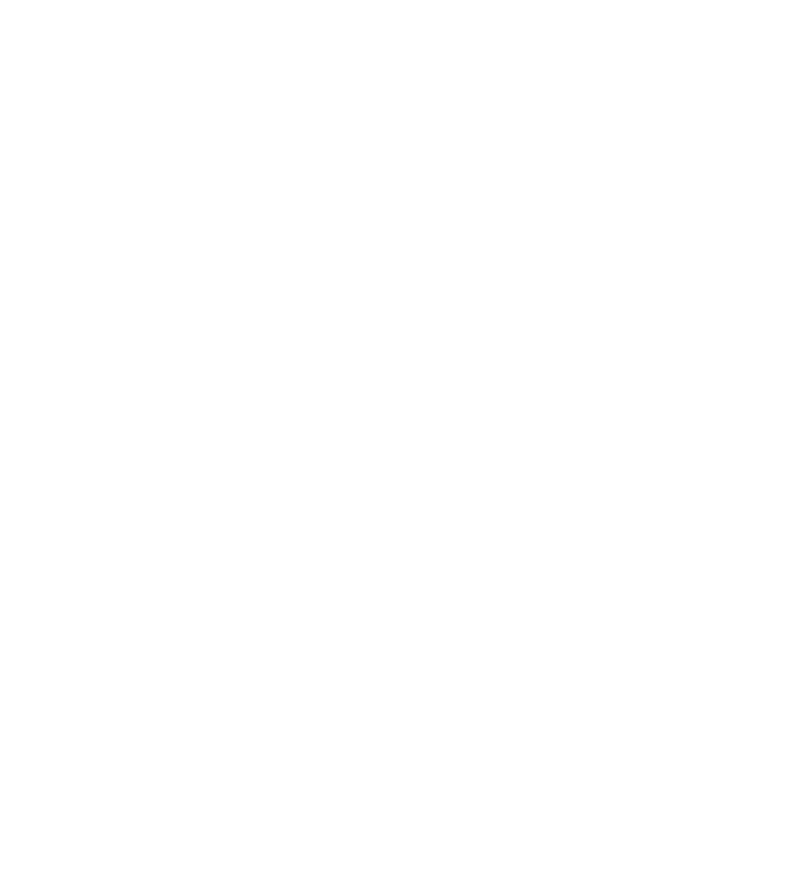 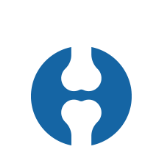 Chronic Disease
High Blood Pressure
Diabetes
Thyroid
Wellness
Obesity
Diet Advice
General Health
Musculoskeletal
Back Pain
Joint Pain
Sports Injuries
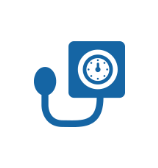 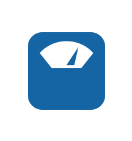 Systemic
Headache
Dizziness/Weakness
Psychiatric Advice
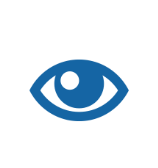 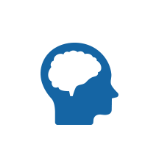 Eye
Conjunctivitis 
Allergic Conditions
Eyelid Inflammation
Genitourinary
Sexual Health
Urinary Tract Infection
Thrush
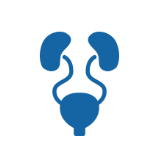 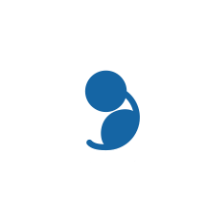 Skin
Cuts and Grazes
Lumps and Bumps
Allergy/Rash
Obstetrics/Gynecology
Pregnancy Advice
Pre & post natal Health
Pelvic Pain
Ear-Nose-Throat
Nose Bleeds
Sinus Problems
Ear Problems
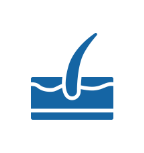 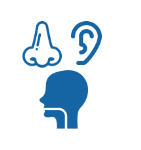 …...and many more
www.ukchealth.com
Patient Registration Requirements
Individual to provide personal data information in order to register                                                 the identified patients to the telemedicine service                                                                                 
The following data is required:
First name 
Middle name 
Last name 
Date of birth 
Mobile number 
A welcome message, which includes the telemedicine toll-free number                                                   and app download link to access the service,                                                                                          will be sent to the registered user’s mobile via sms
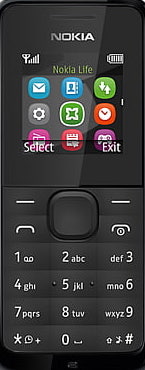 www.ukchealth.com
‘Call-a-Doctor’ Workflow
Virtual Services 
(Voice/Video)
Member calls via App/Toll Free No.
Register/Verify Member
Provide Medical, Wellness or Psychology Consult
Acute
Healthy
Develop customized wellness programs
Monitor fitness activity
Recommend OTC medication(s) and deliver, where available
Refer to in-network Specialist
Send sick leave note, where applicable
Send KPI/Outcome Reports
Follow-up with Member if required
www.ukchealth.com
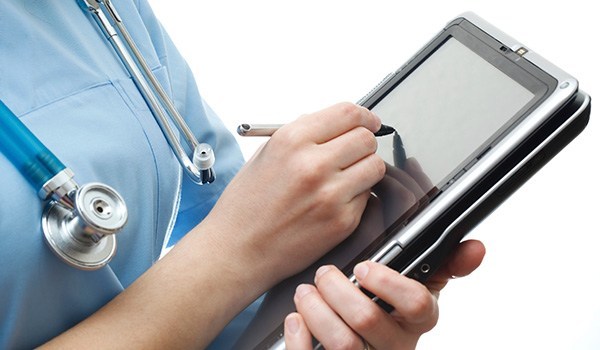 Electronic Medical Records System
Each registered patient must have their own electronic medical record and unique ID number
Telemedicine Service Impact and Benefits
Telemedicine can plug the human resource gap and address any lack of doctors
Telemedicine call centre will increase the patient to doctor ratio and importantly improve health outcomes of patients
High-quality healthcare will be made easily accessible, where a mobile phone or internet is available
Remote access means less chance of a patient catching a new illness due to reduced exposure to other patients (especially COVID-19)
www.ukchealth.com
Telemedicine Service Impact and Benefits
Telemedicine can reduce face-to-face medical consultation, which could subsequently reduce costs 
Telemedicine will reduce unnecessary non-urgent ER visits
Patients can communicate with the healthcare team without the need to travel, thereby saving money or taking a day off work
www.ukchealth.com
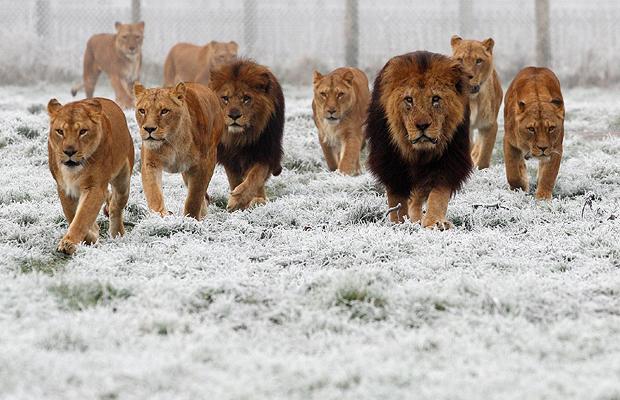 Our Partnership Will Make a Difference
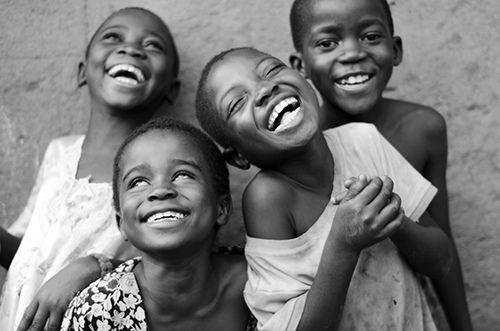 Thank You